Fusing Social Media and Remote Sensing: A Big Data Challenge
Information Age
“From the dawn of civilization to 2003 we collected 5 hexabyte of data (Eric Schmidt)” 

We now collect as much information in two days 

Enormous progress in CyberInfrastructure and data mining algorithms
Data Explosion
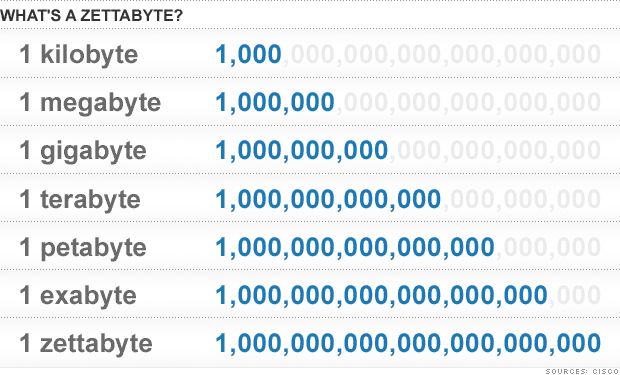 Data Explosion
If we were talking meters….
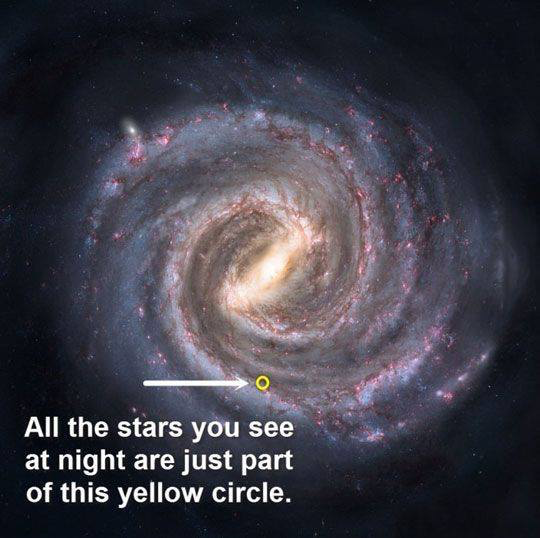 Data Rate Vs Population Growth
We collect data at a faster rate than we can analyze them
Data Types
Largest Datasets
Commercial Transactions
Videos and Audio
Remote Sensing 
Social Media 
Volunteered Geographical Information
From Data to Knowledge
Raw data is useless
Data: recorded information; collection of symbols
Information: Interpreted data
Knowledge: Patterns in data to solve a problem

Solution
Geoinformatics algorithms
CyberScience
Last 3 centuries: observation, theory development, experimentation
Last 3 decades: computation and data-enabled research
10 years ago: CyberScience and Geoinformatics
Far reaching repercussions in the sciences, engineering, and the humanities
Transformative and will continue to change the way research is undertaken
Funding
2002     2004      2006      2008       2010       2012      2014      2016
Data Fusion for Hazard Assessment
Augment satellite observation





Revisit time
Atmospheric opacity
Very computation intensive
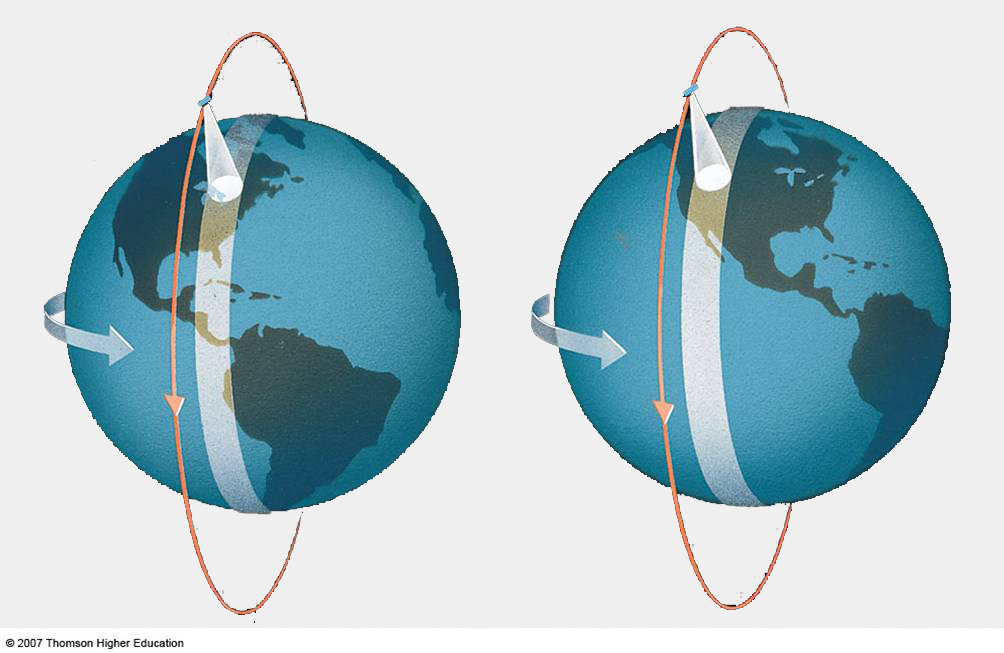 Need for Cloud Computing
Elasticity:  Resources can be allocated depending on requirements
Flexibility: Can address different hazards
Resiliency:  Computation can be distributed on different geographical locations unaffected by hazards
Transparency: End user is unaware of which resources are allocated
High Performance: Many more cores than available on a single desktop
Flood Estimation
Task satellite data
Fuse heterogeneous data sources
Damage to transportation infrastructure
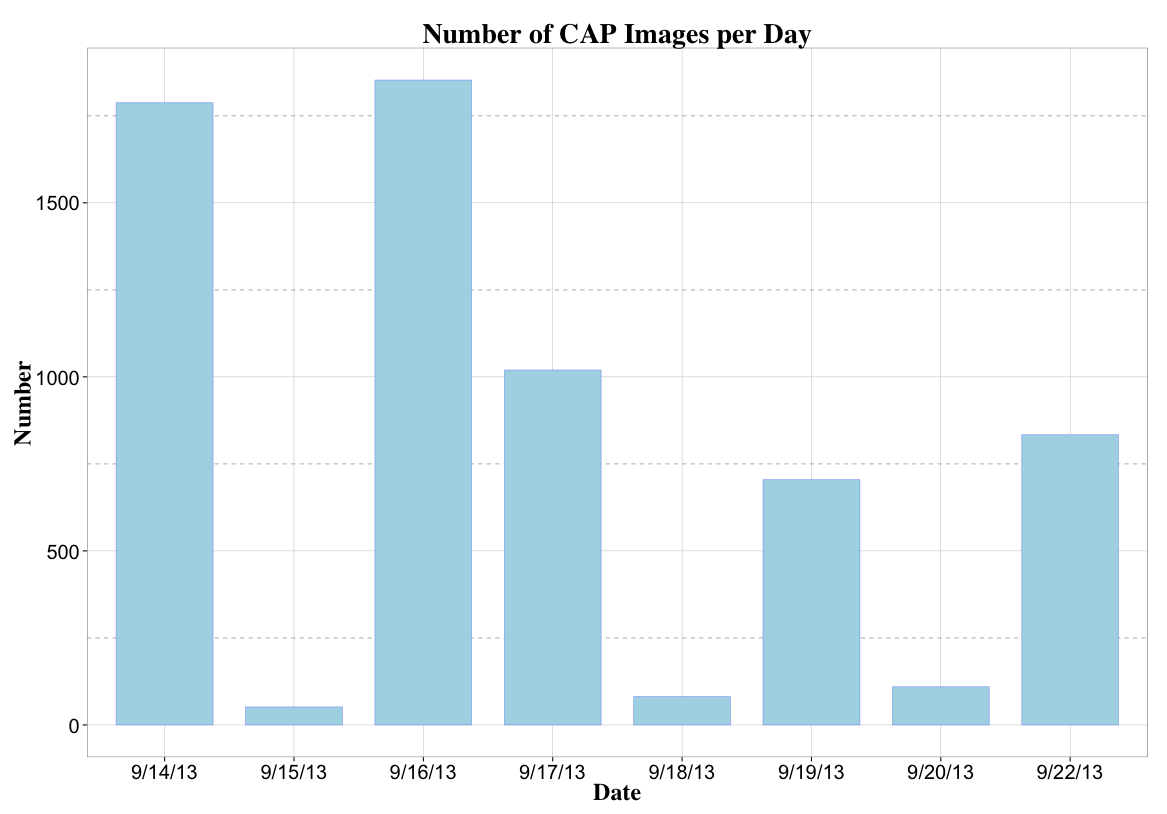 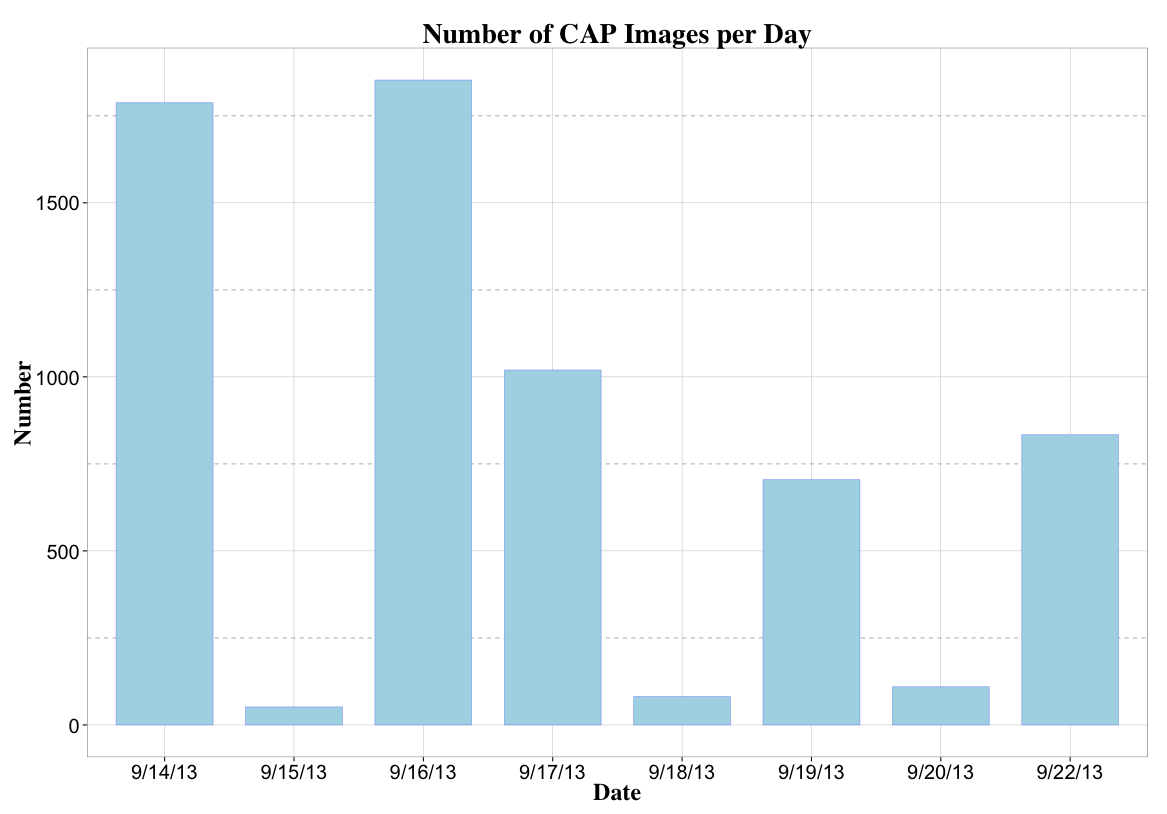 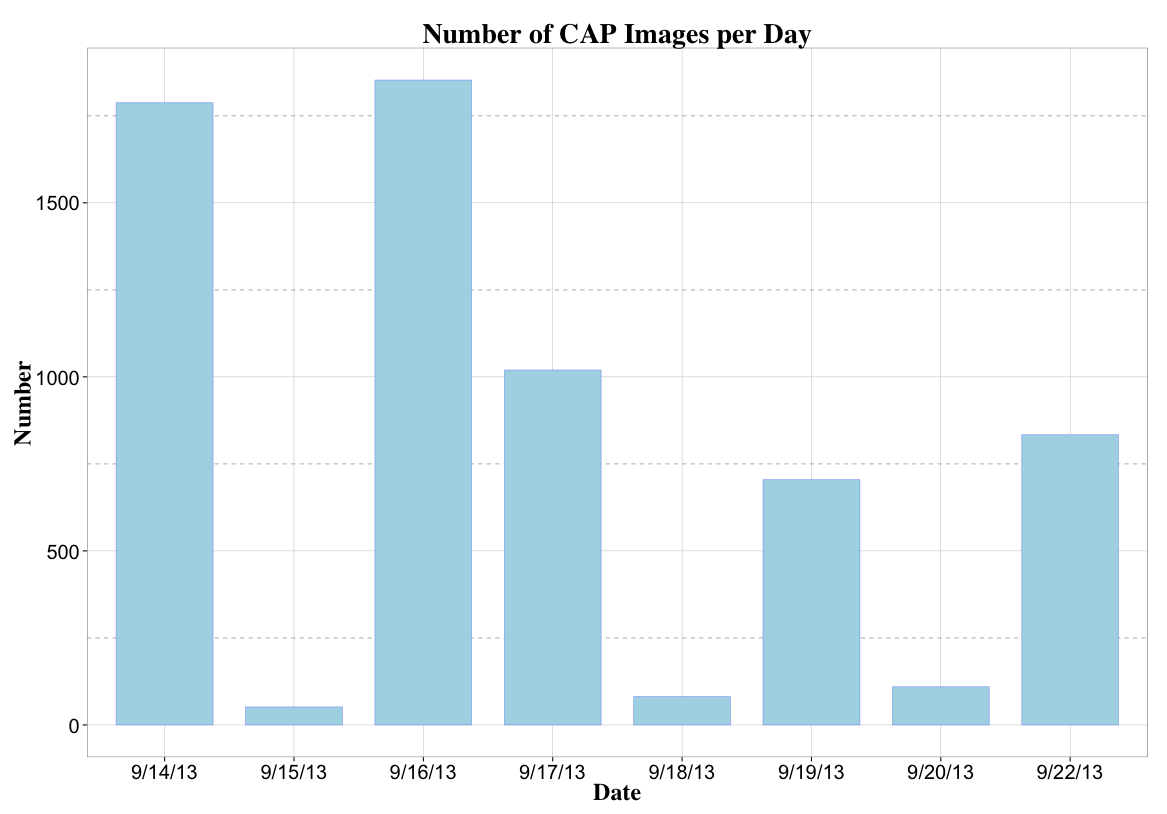 1853
1853
1788
1788
1020
1020
834
834
705
705
110
110
82
82
52
52
[Speaker Notes: TALK ABOUT THE FLOOD]
Methodology
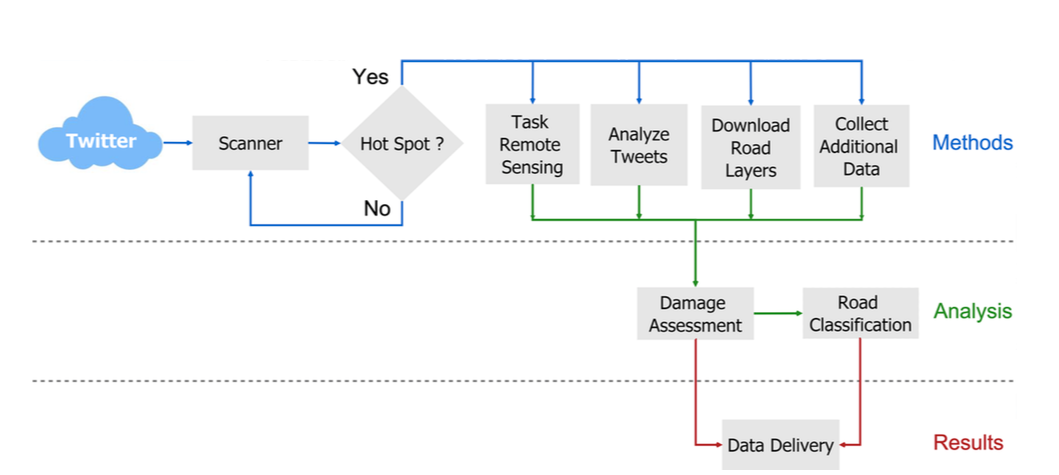 Data Fusion
Boulder Damage Assessment
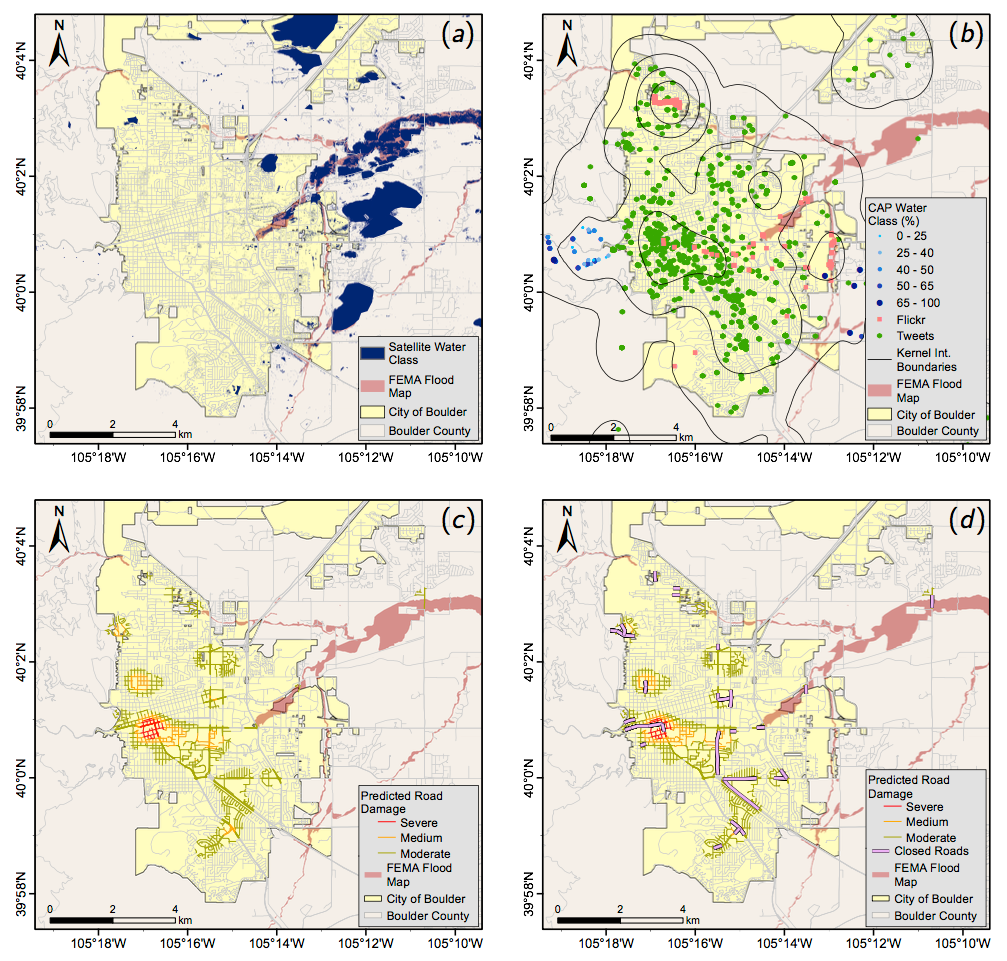 Longmont Damage Assessment
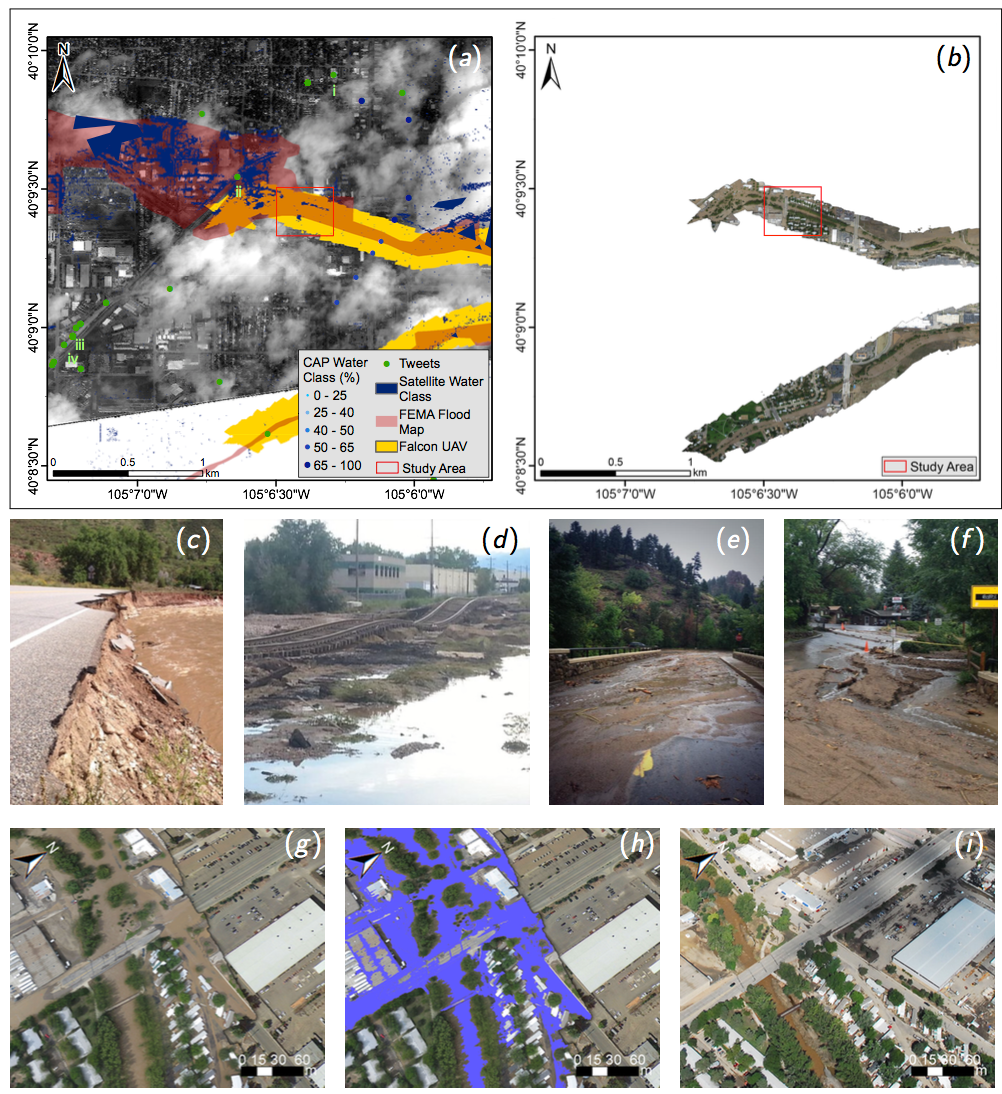 Longmont Damage Assessment
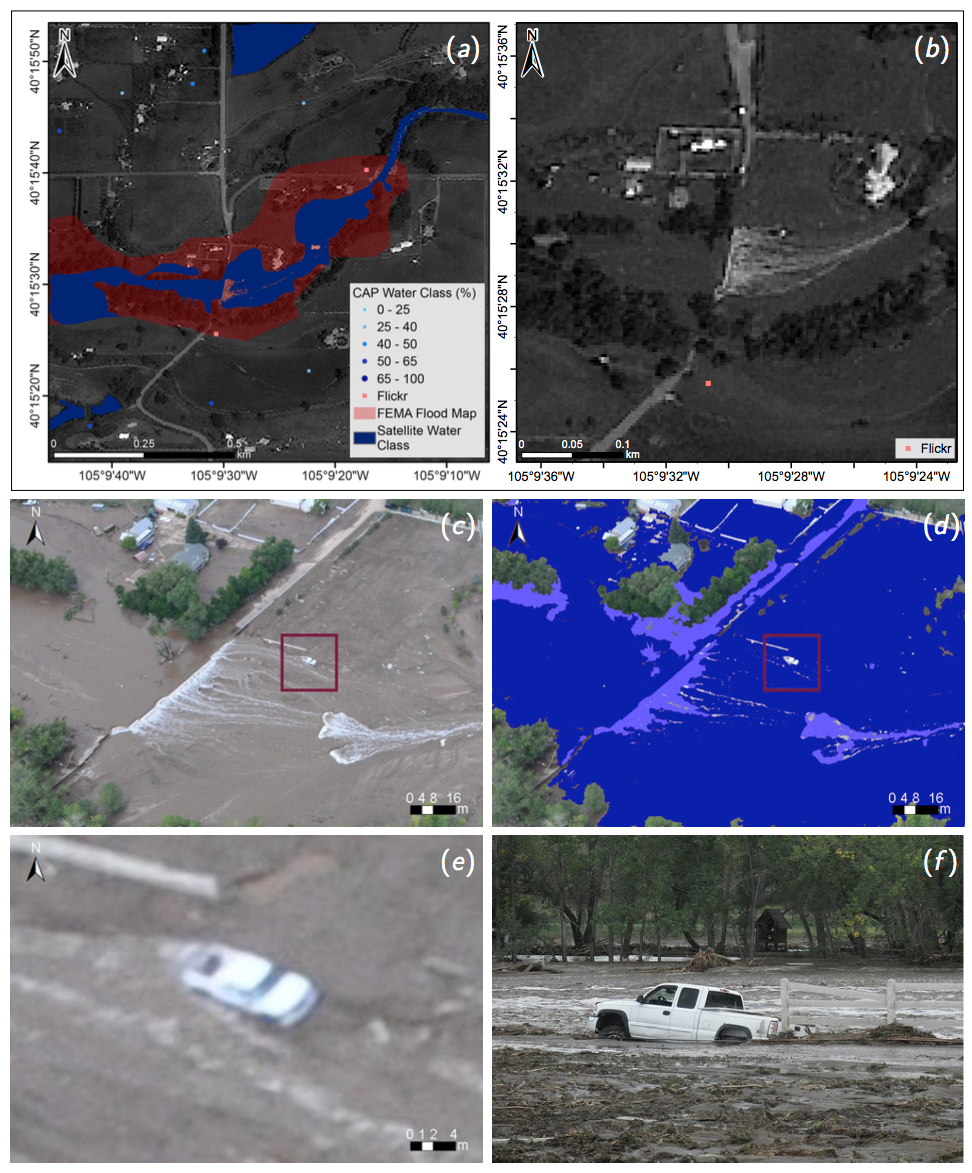 Aerial Image Georectification
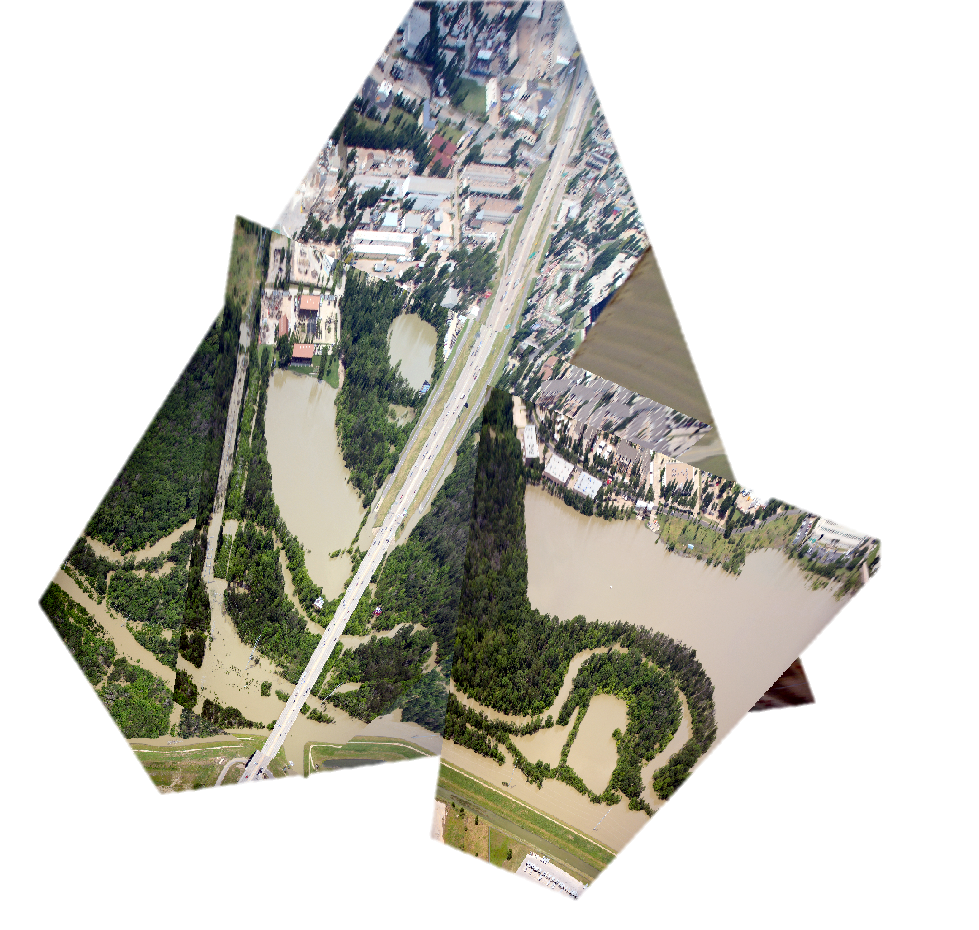 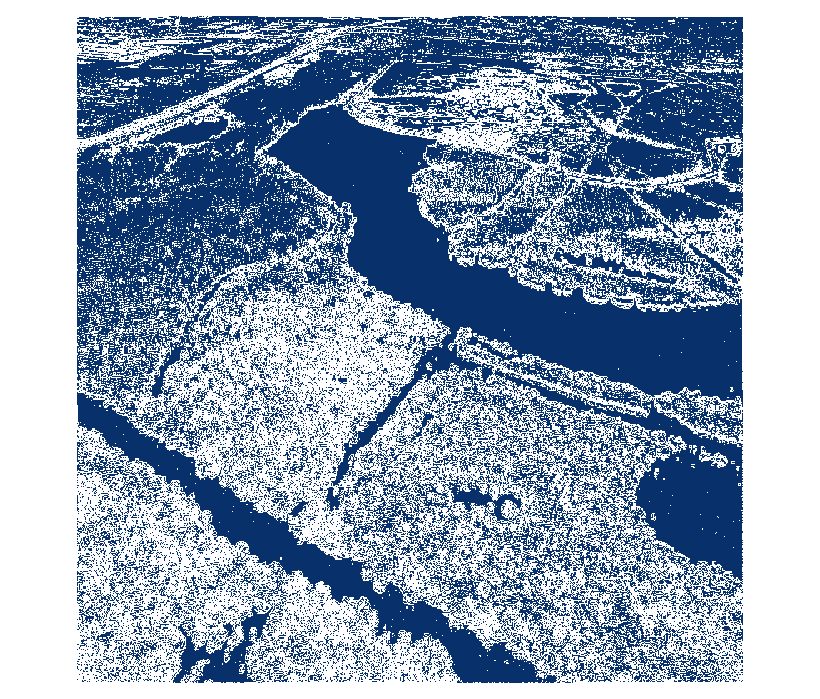 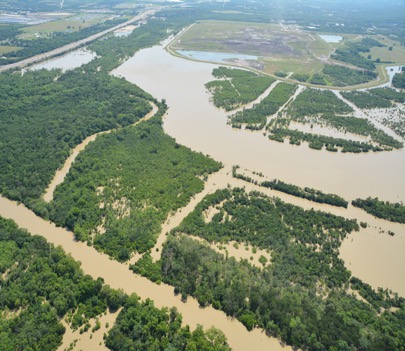 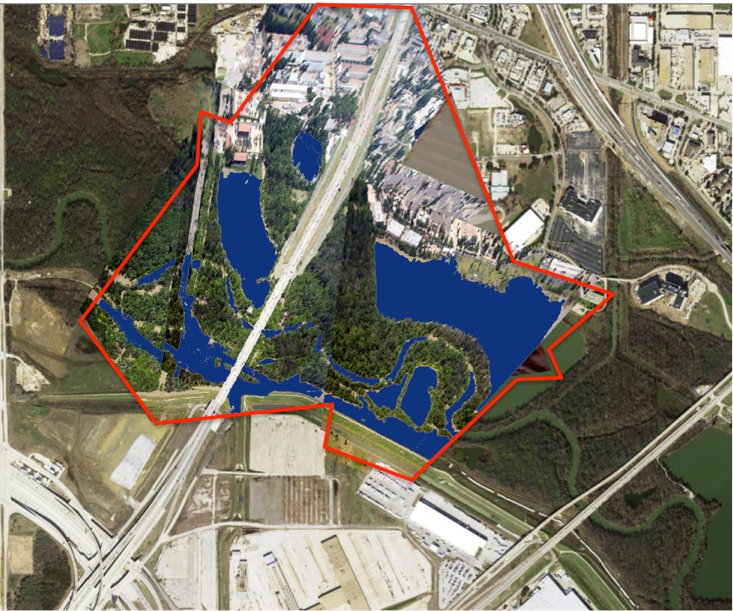 TX Luna Vista Golf Course
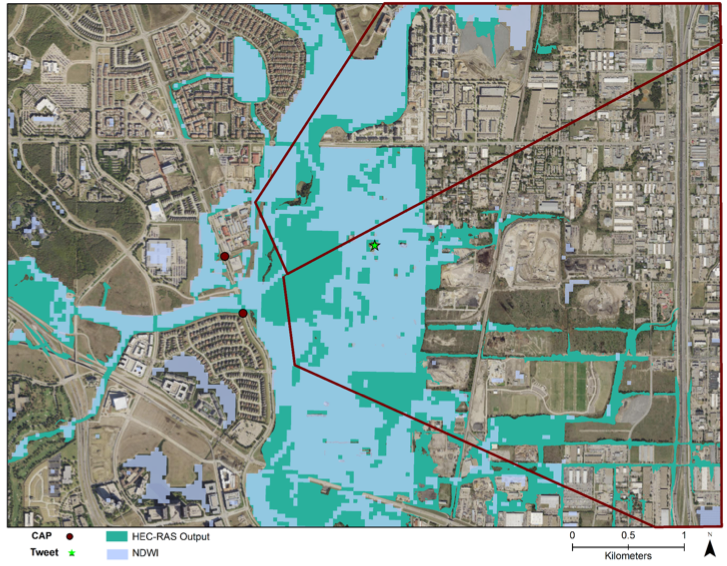 “This is what Luna Vista golf course looks like right now. #Trinity #dallasfloods @ Luna https://t.co/G87IaZ2oDR”
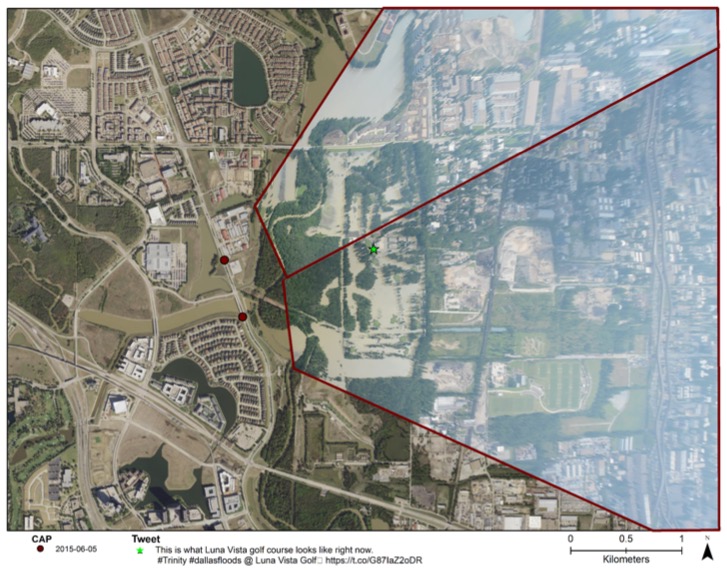 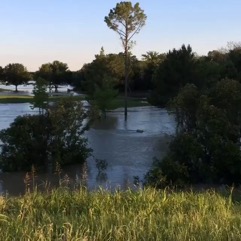 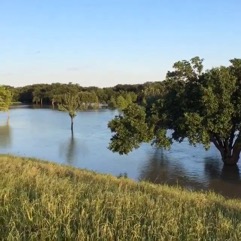 https://www.instagram.com/p/3XtoqIPL5n/
Video from Instagram
Deep Learning Classification
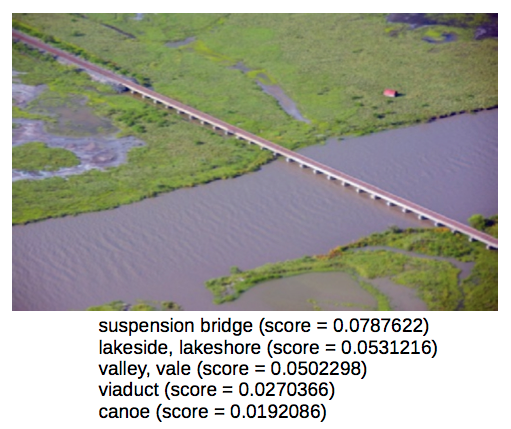 [Speaker Notes: Automatically classify high resolution RS images to aid damage assessment during natural disaster emergencies using TensorFlow]
Conclusions
Fusion of heterogeneous data during emergencies
Use of novel data streams
Situation awareness

This research has been funded by:
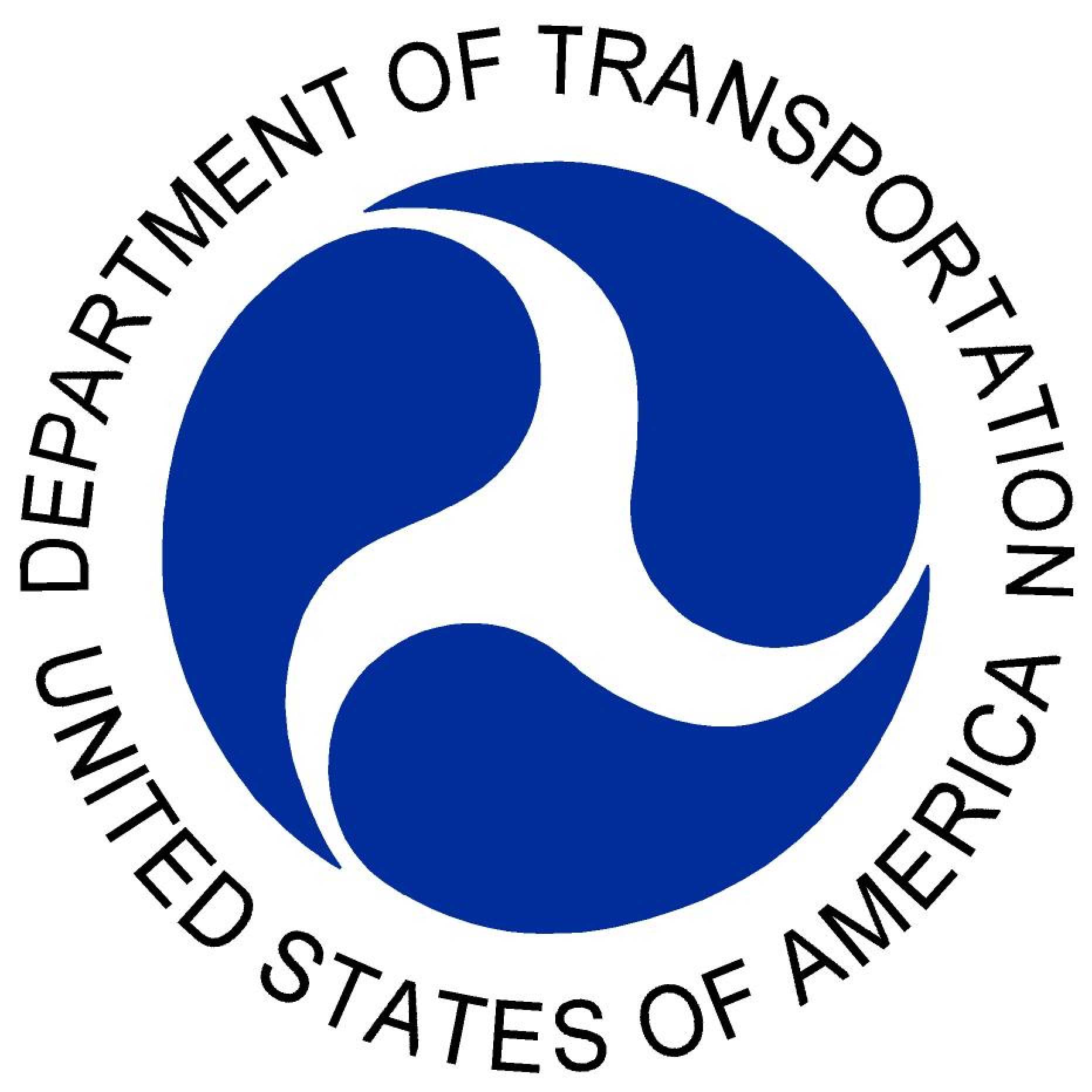 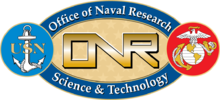